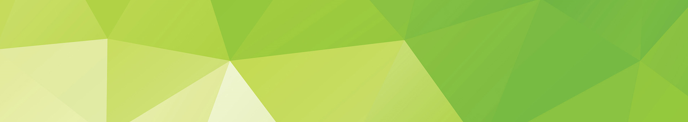 Universidade de São Paulo - USPDepartamento de Hidráulica e Saneamento Disciplina: Gestão Ambiental para Engenheiros
Sistemas de Gestal Ambiental -
ISO 14000
São Carlos, 04 de Outubro de 2023
Prof.: Dr. Juliano J. Corbi
Monitor: Tallyson T. C. de Souza
1
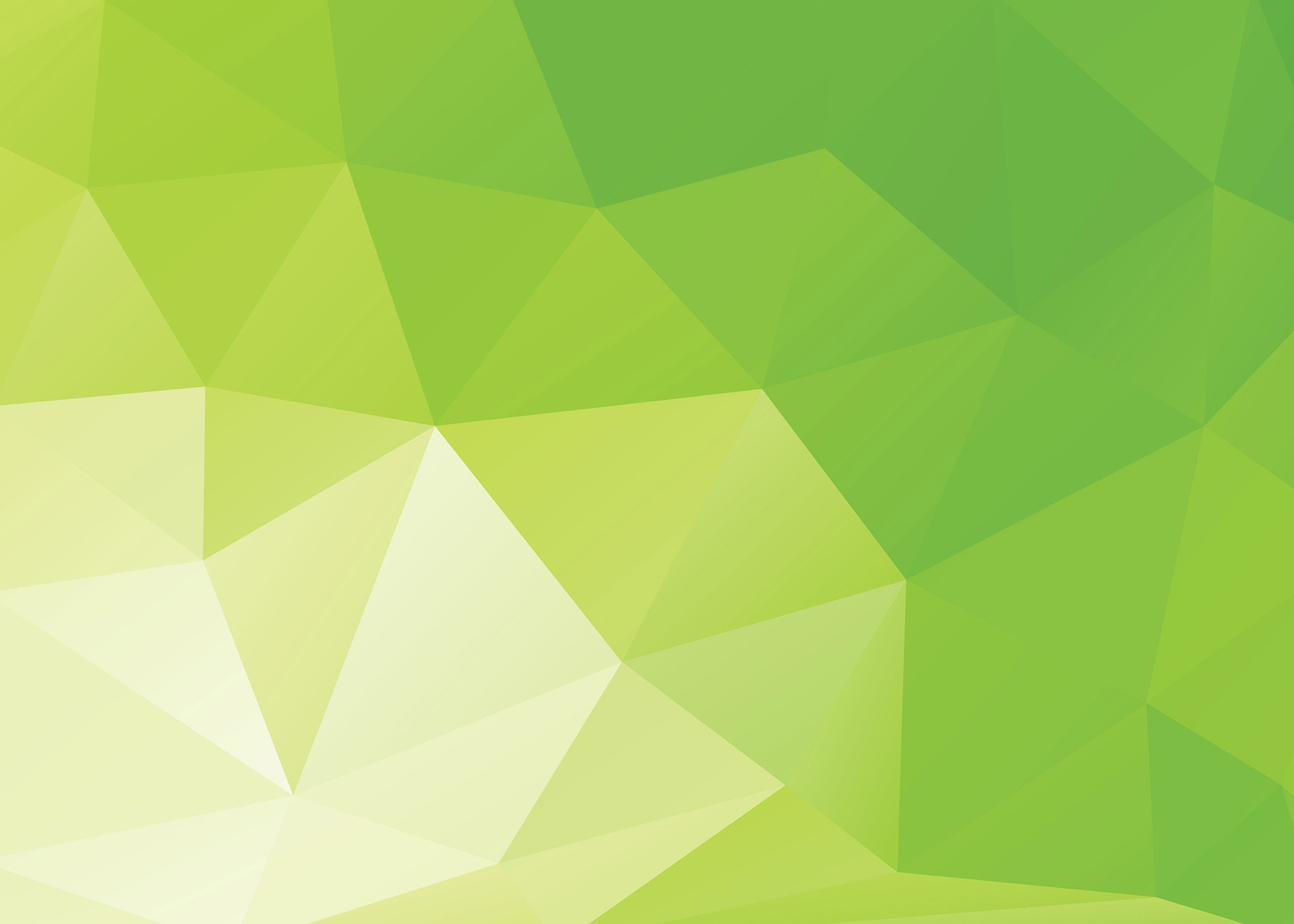 Qual é o objetivo das certificações ISO?
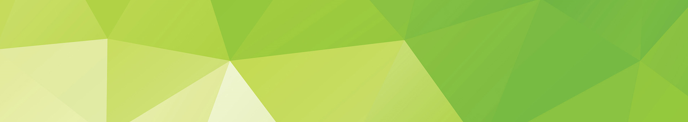 Contexto
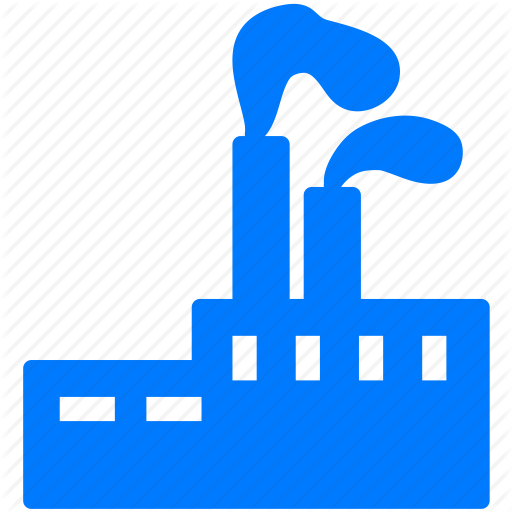 Crescimento acelerado da industrialização
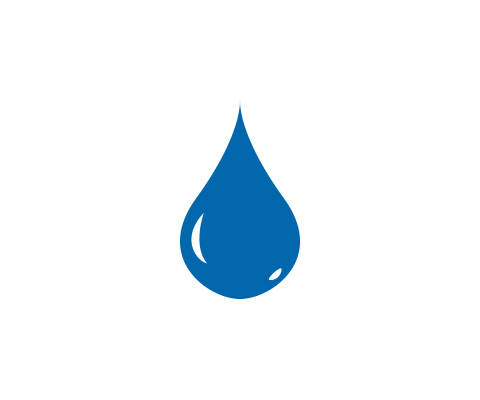 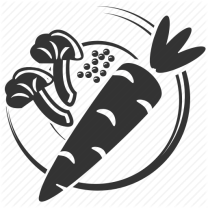 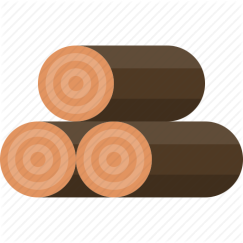 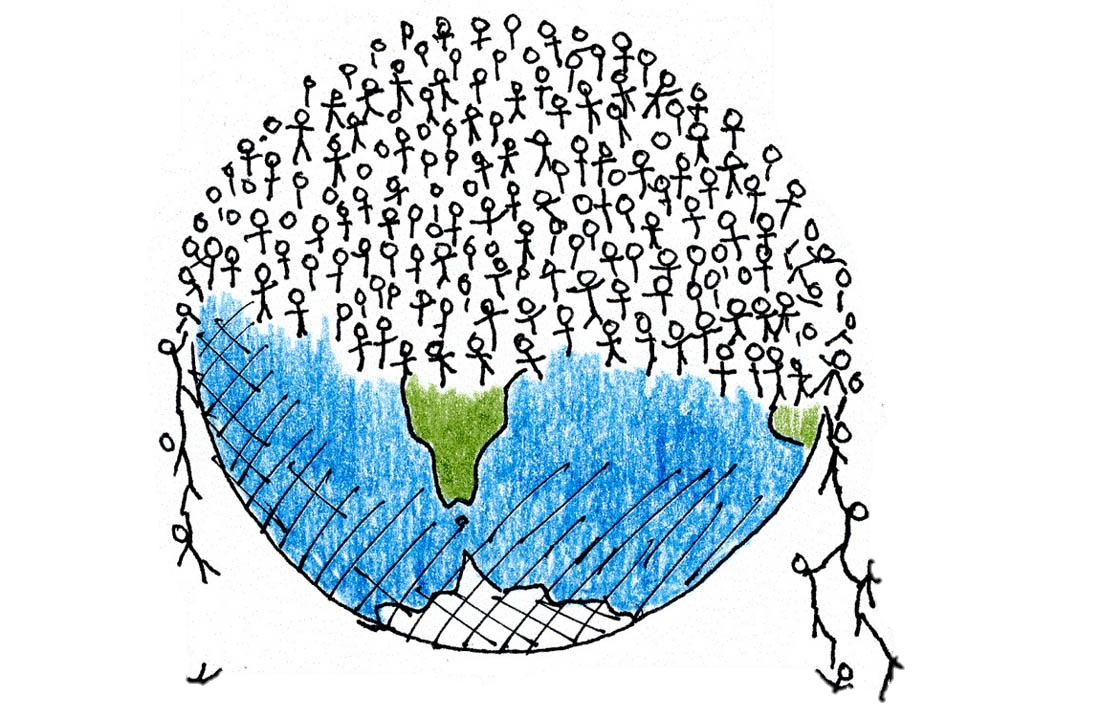 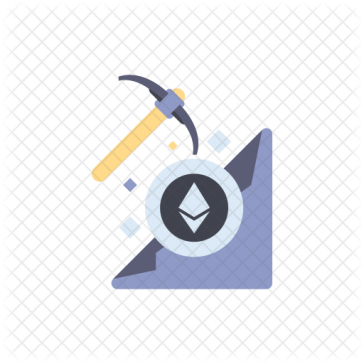 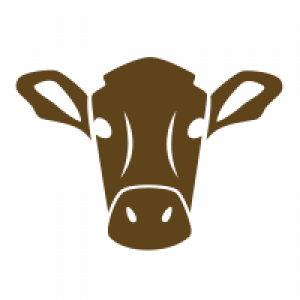 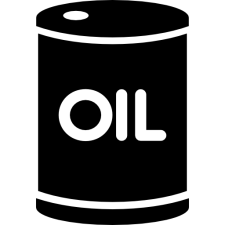 Mudanças nos hábitos de consumo
Aumento da população mundial
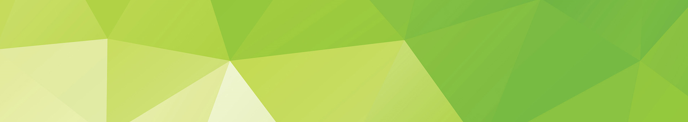 Contexto
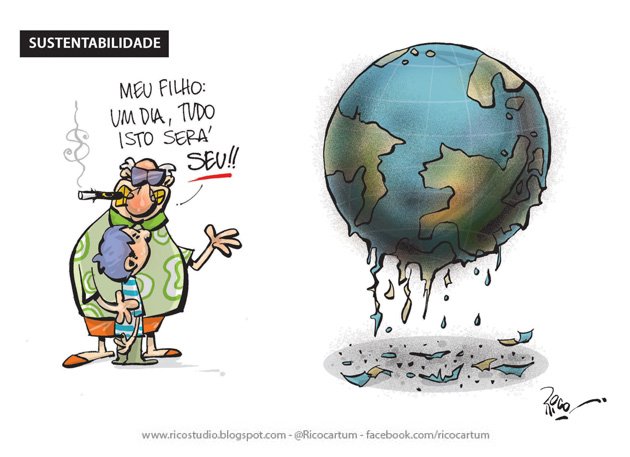 Fonte: @RIOCARTOON
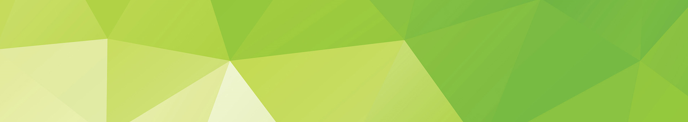 Contexto
“O Homem é parte da natureza e a sua guerra contra a natureza é, inevitavelmente, uma guerra contra si mesmo”
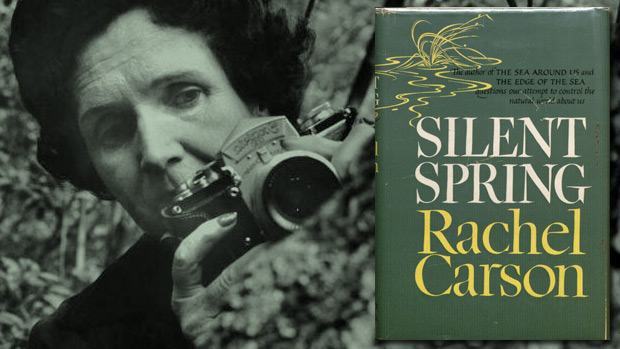 Fonte: Portal Ambiental Legal
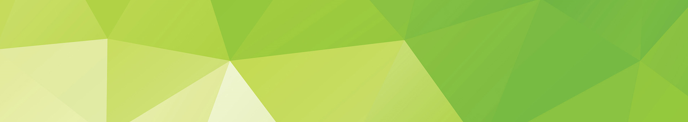 Contexto
Conferências Ambientais
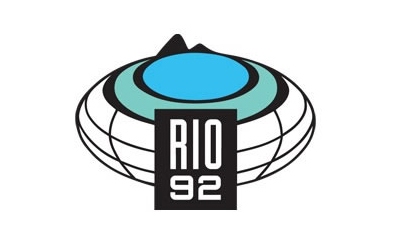 Conferência de Estocolmo – 1972
ECO 92 – 1992
Desenvolvimento Sustentável
“O desenvolvimento capaz de suprir as necessidades da geração atual, sem comprometer a capacidade de atender as necessidades das futuras gerações. 
É o desenvolvimento que não esgota os recursos para o futuro.”
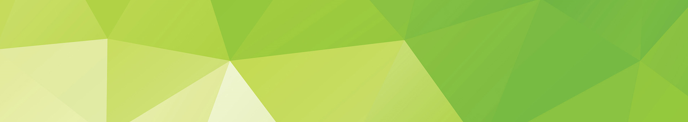 Contexto
Conferências Ambientais
Convenção-Quadro das Nações Unidas sobre a Mudança do Clima - Protocolo de Kyoto 1997

Reduzir em 5,2%, suas emissões de gases de efeito estufa, especialmente o dióxido de carbono, baseados nos níveis de emissão registrados em 1990. Para o Japão e a União Europeia, ficaram estabelecidas reduções de 7% a 8%
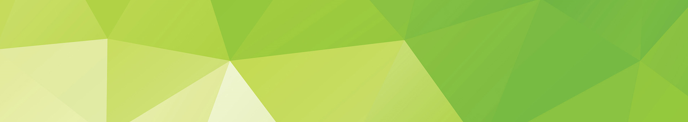 Contexto
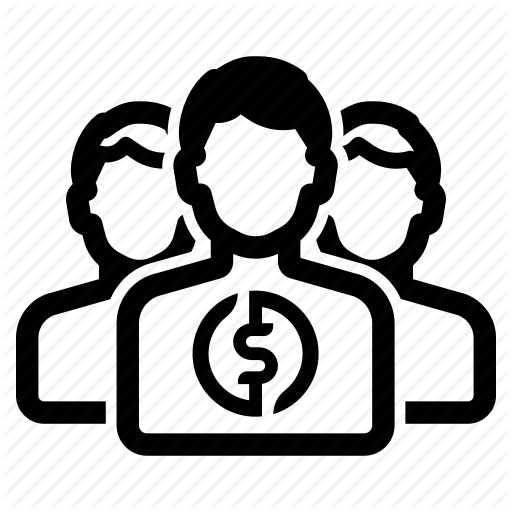 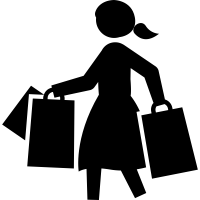 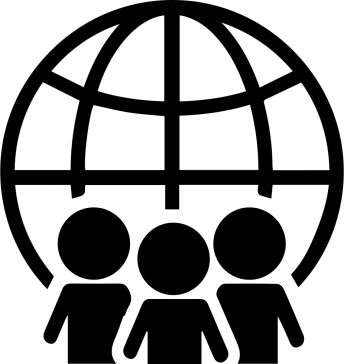 INVESTIDORES
Maior interesse em empresas  com política ambiental adequada as novas tendências de mercado
SOCIEDADE
Exigências  por organizações que demonstrem mais respeito ao meio ambiente
CONSUMIDORES Demanda por produtos mais “ecologicamente corretos”
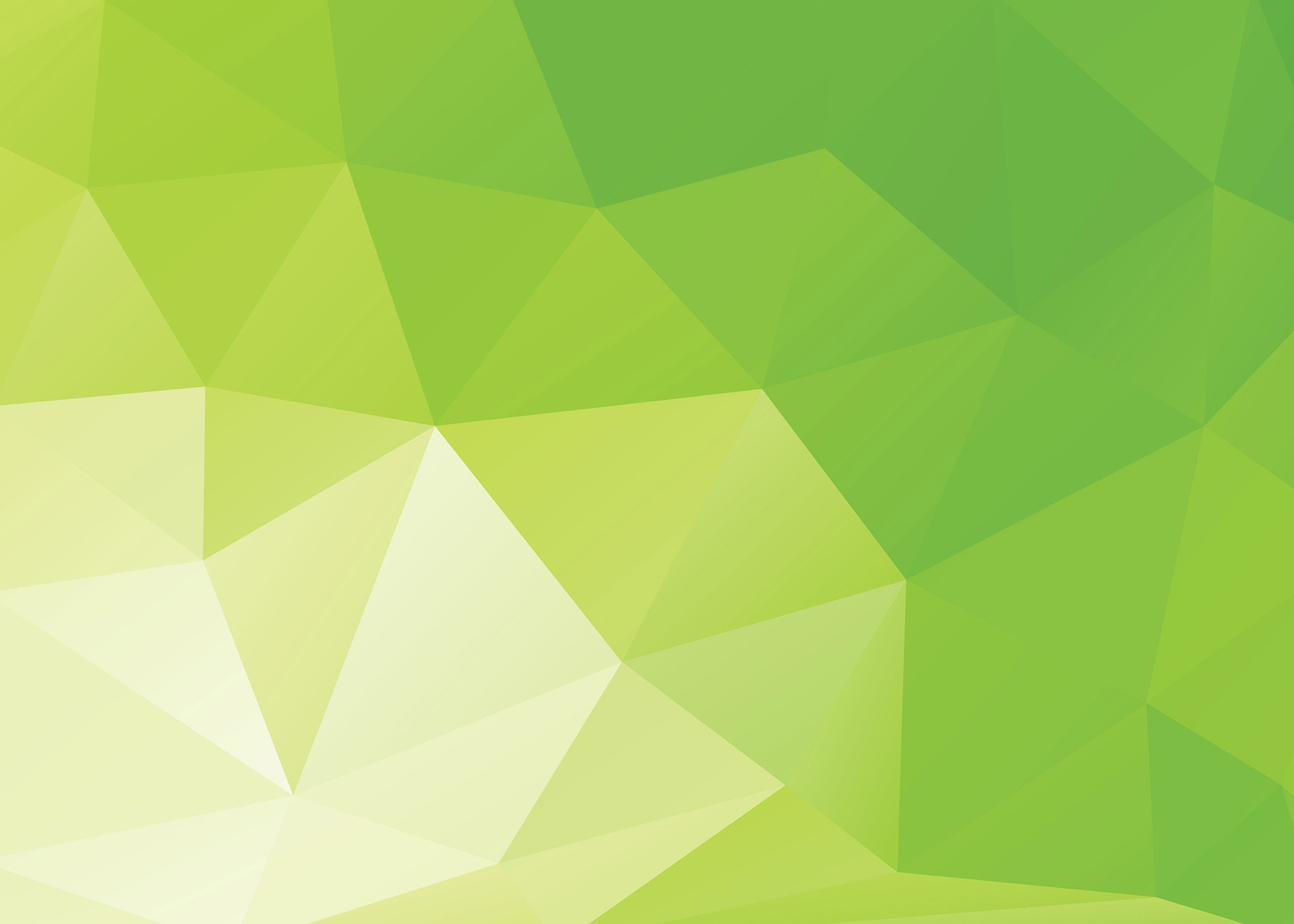 Legislação Ambiental vs Certificação Ambiental
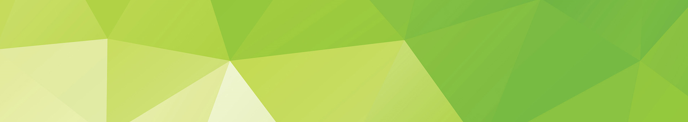 Contexto
A organização deve dispor de procedimentos para identificar, acessar e compreender todos os requisitos legais
Autorizações, permissões e licenças;
Atender as condições da Legislação vigente.
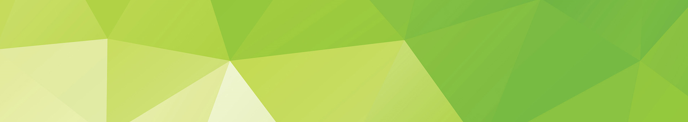 Contexto
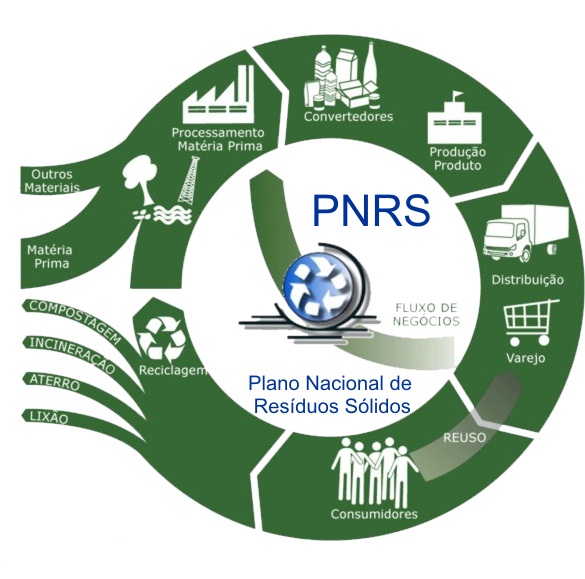 LEI Nº 12.305/2010;
Resolução CONAMA 430/2011.
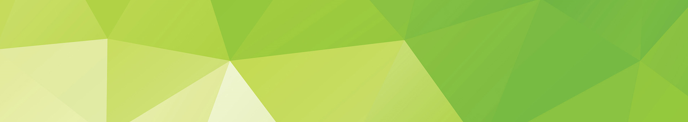 Contexto
Normas Ambientais de uso voluntário
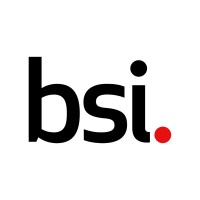 British Standard Institution (BSI) => BS 7750 (1992)
International Standardization Organization (ISO) 
ONG
Elaboração de normas de aplicação internacional;
137 países participam;
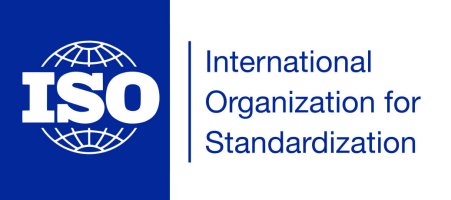 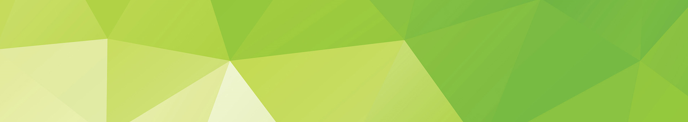 Contexto
ISO 14000
Inicio do planejamento em 1993 -> 1996
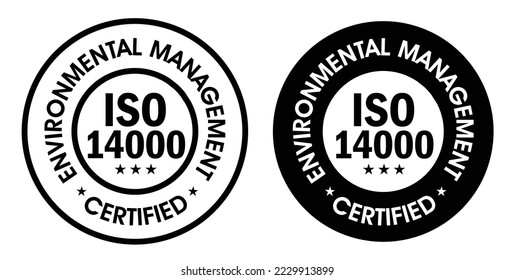 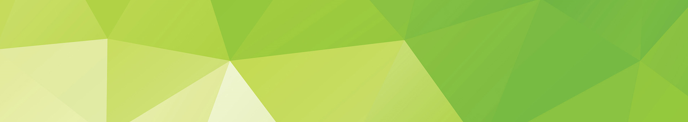 Ciclo PDCA
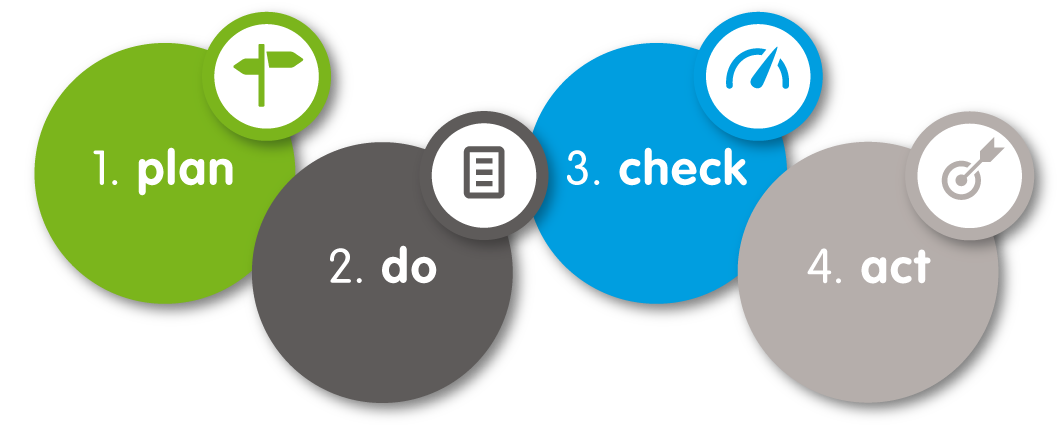 Requisitos  legais
Definição de objetivos
Plano de ações
Análise de resultados
 Registros
Revisão e avaliação crítica 
Reflexão
Revisão da política
Operacionalização
Alocação de recursos
Treinamento
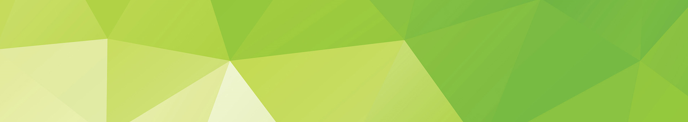 Ciclo PDCA
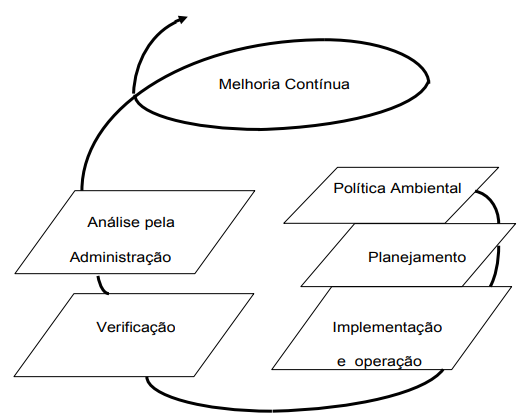 Fonte: ISO 14001
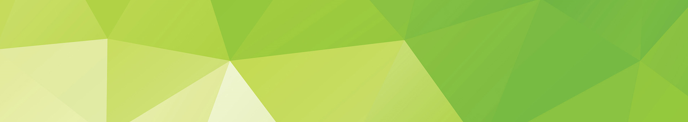 Contexto
Vantagens da Certificação:

Redução do uso de matérias-primas e do consumo de energia;
Melhoria na eficiência dos processos;
Redução da geração de rejeitos e melhoria dos sistemas de gerenciamento de resíduos;
Ajuda no enquadramento da legislação ambiental;
Atração de novos mercados.
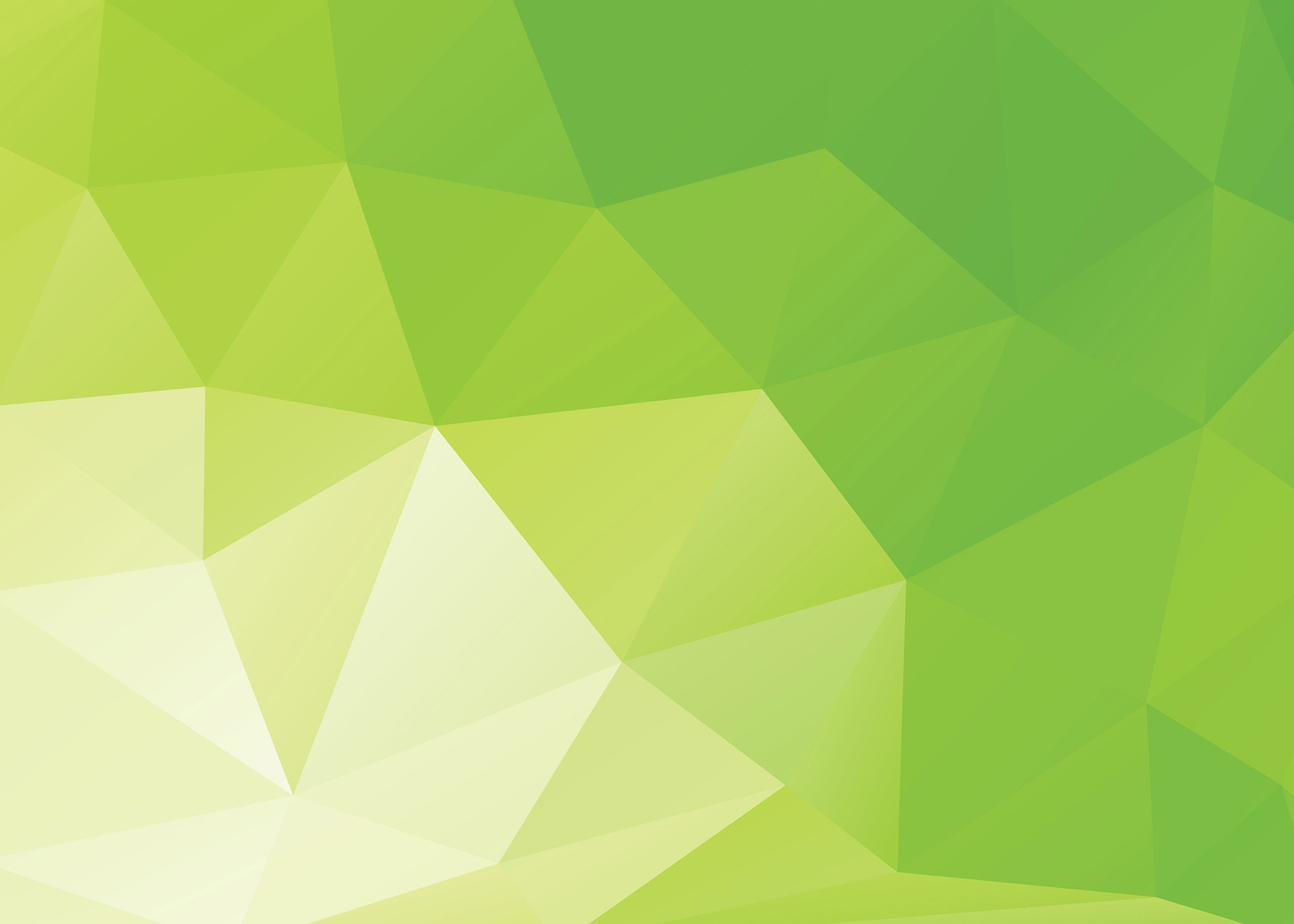 No Brasil, quem é o responsável pelas certificaçõesISO?
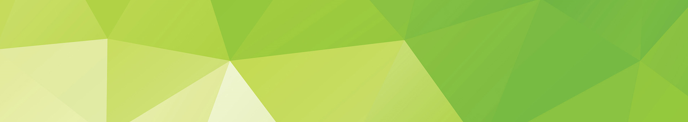 Concepção
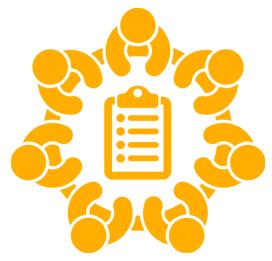 Comitê Técnico
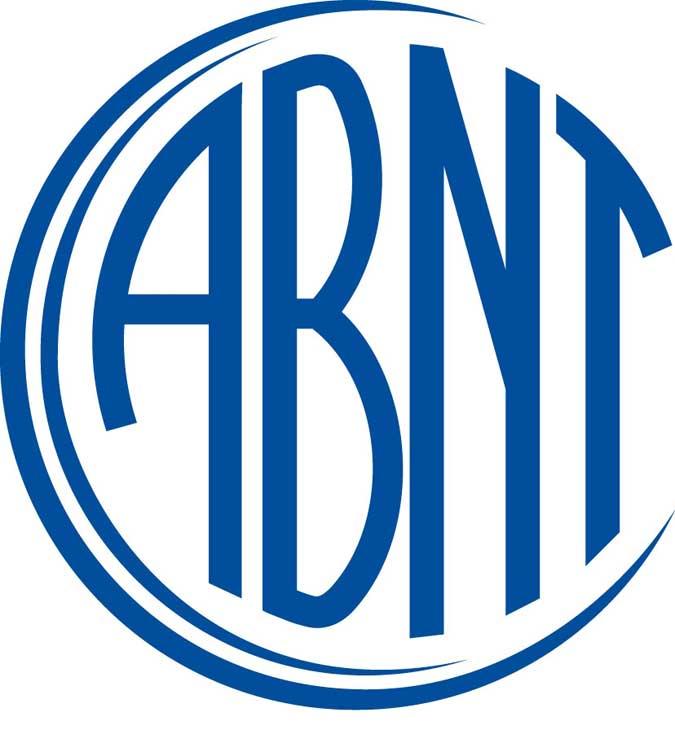 Responsável pela certificação
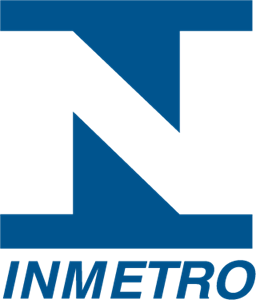 Credencia empresas certificadoras
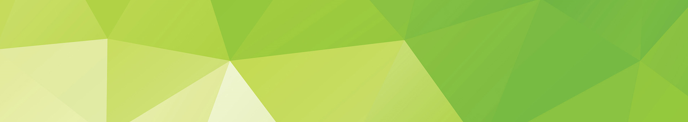 Concepção
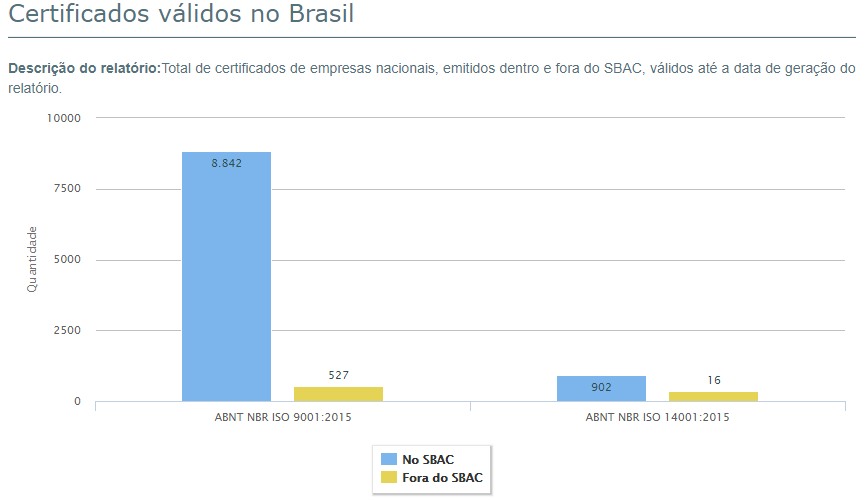 Fonte: CERTIFIQ - INMETRO
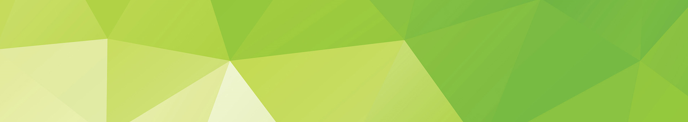 Família ISO 14000
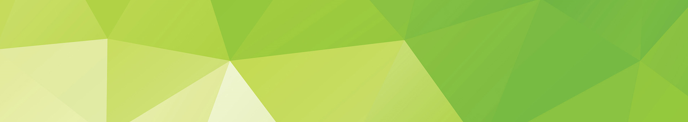 Análise do ciclo de vida
ASPECTO AMBIENTAL: São os elementos das atividades, produtos, e serviços de uma empresa que podem interagir com o meio ambiente. 
Para cada atividade, produto ou serviço, determine o maior número possível de aspectos ambientais.
IMPACTO AMBIENTAL: Alterações do meio ambiente resultado do aspecto ambiental
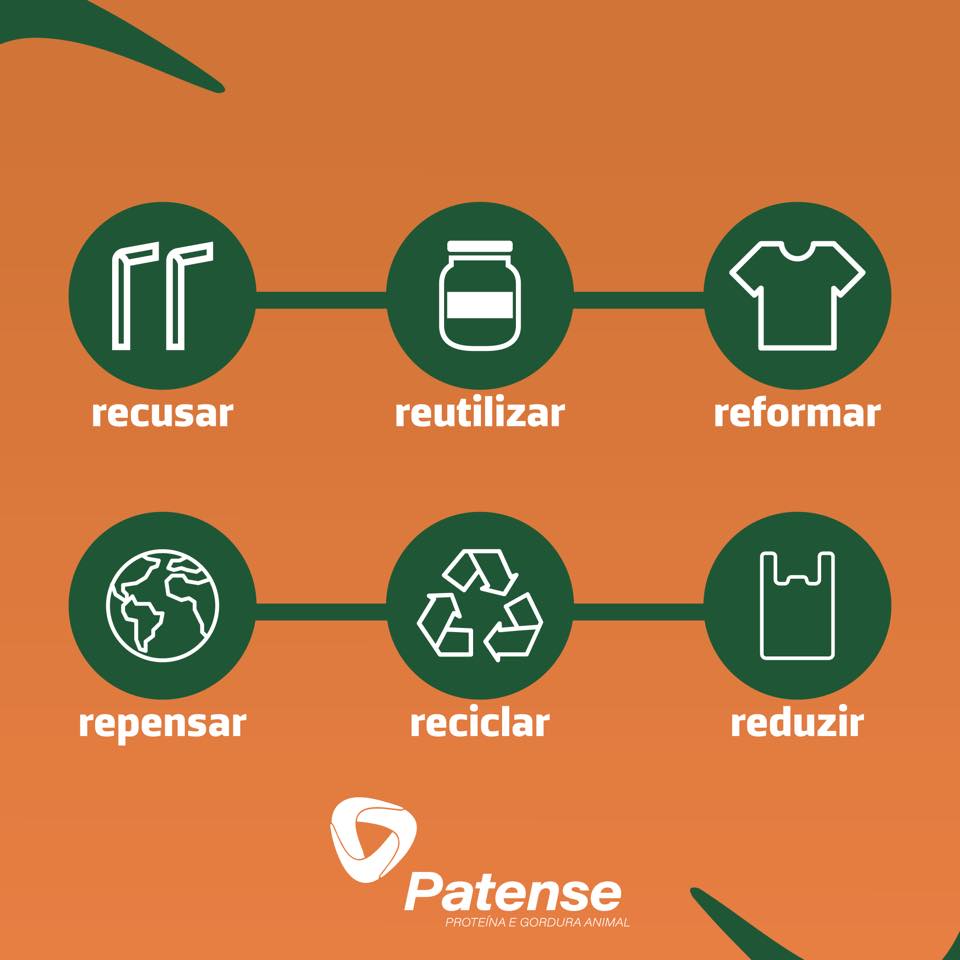 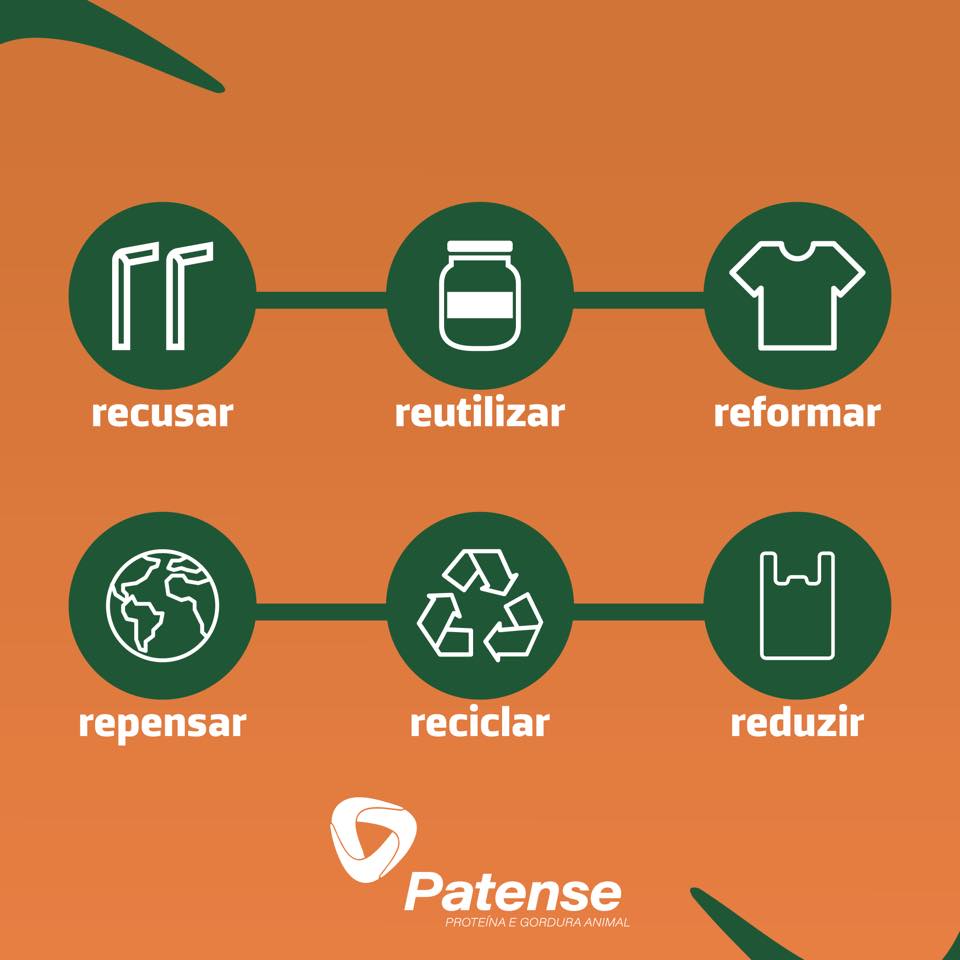 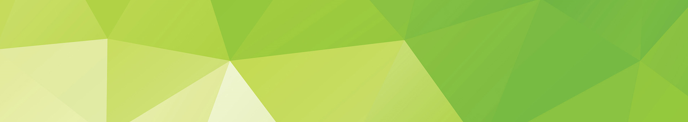 Análise do ciclo de vida
Quais são as consequências no meio?
O que gera? Como gera?
Aspectos
Impactos
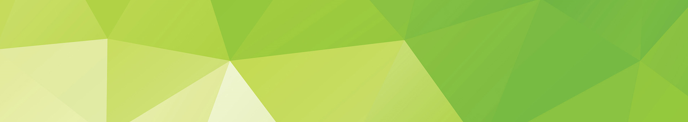 Análise do ciclo de vida
Estratégias para minimização dos impactos:
Poluidor-Pagador – Custos de prevenção e reparação de danos ao meio ambiente;
Agrotóxicos, óleos e lubrificantes, pilhas e baterias, pneus, lâmpadas, produtos eletroeletrônicos, remédios.
Princípio da Responsabilidade Compartilhada
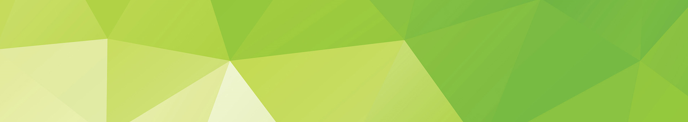 Auditorias
Avaliar requisitos da ISO 14001;

As auditorias de acordo com as recomendações das Normas ISO 14010 e 14011;

A forma como são acessados os documentos é evidência de performance e conformidade.
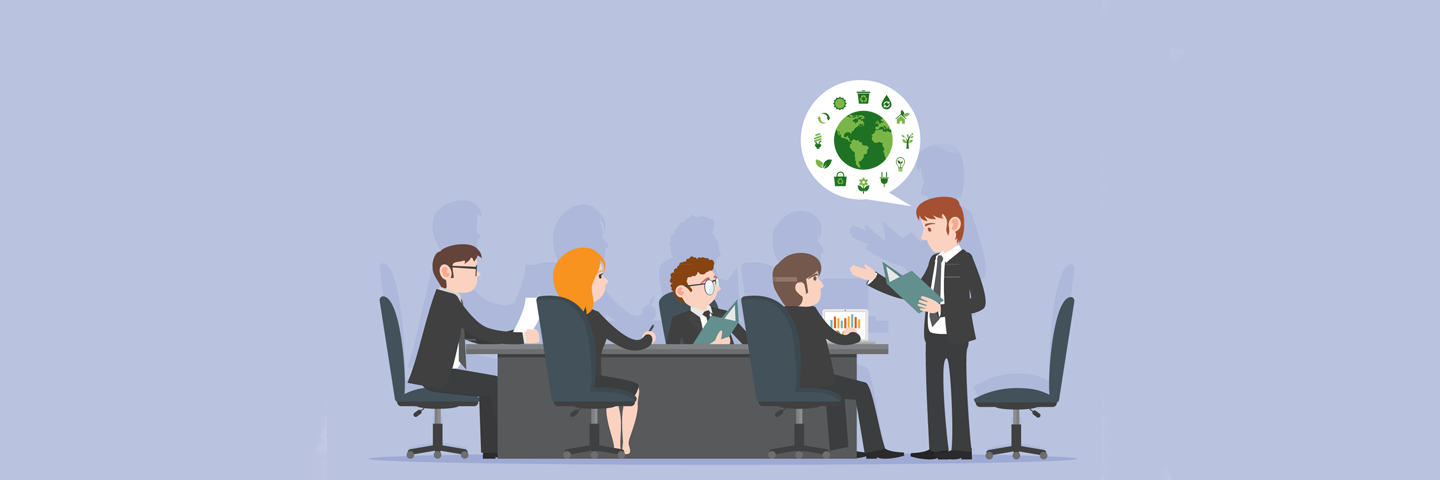 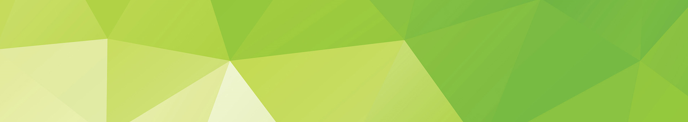 Rotulagem Ambiental
Tipo I – Rótulos Aplicados por Terceiros (Programas de Rótulos Ambientais) (Ciclo de vida);
Tipo II – Declarações Ambientais Próprias;
Tipo III – Rótulos Aplicados por Terceiros Contendo Informações Ambientais.
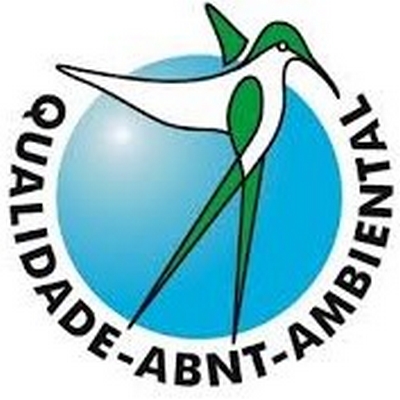 Caráter voluntário, multi-criterioso em conformidade com os conceitos básicos dos projetos das normas ISO 14020 e ISO 14024.
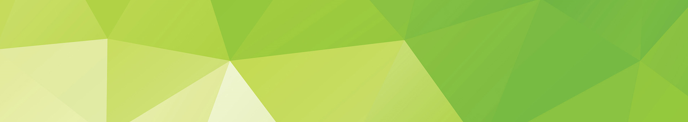 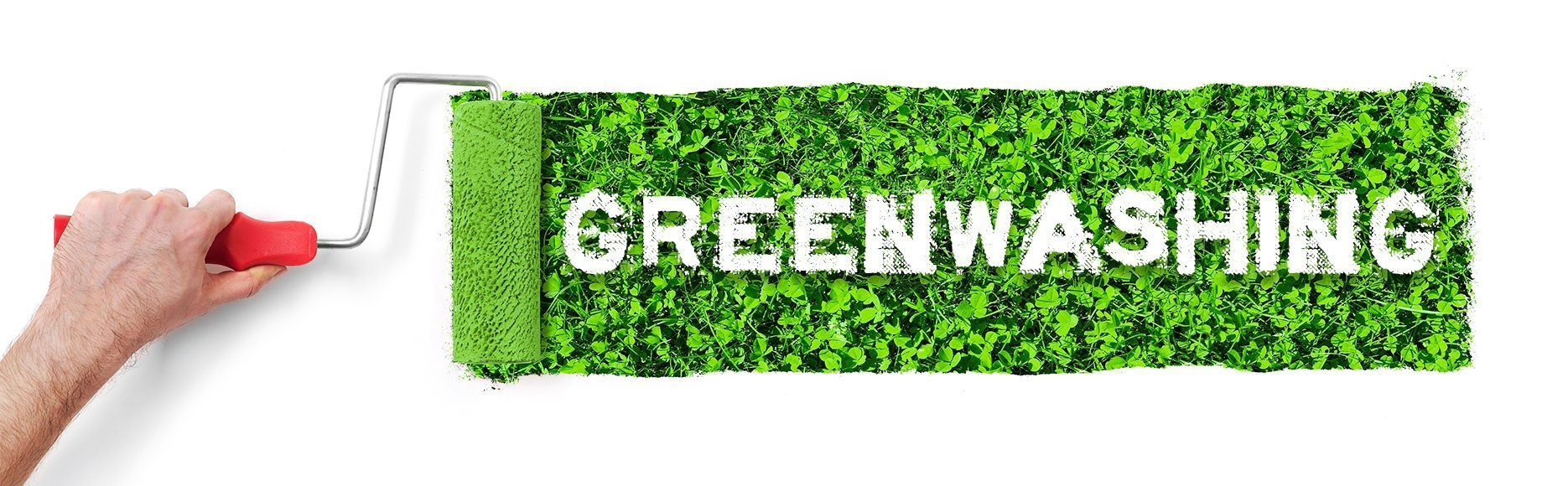 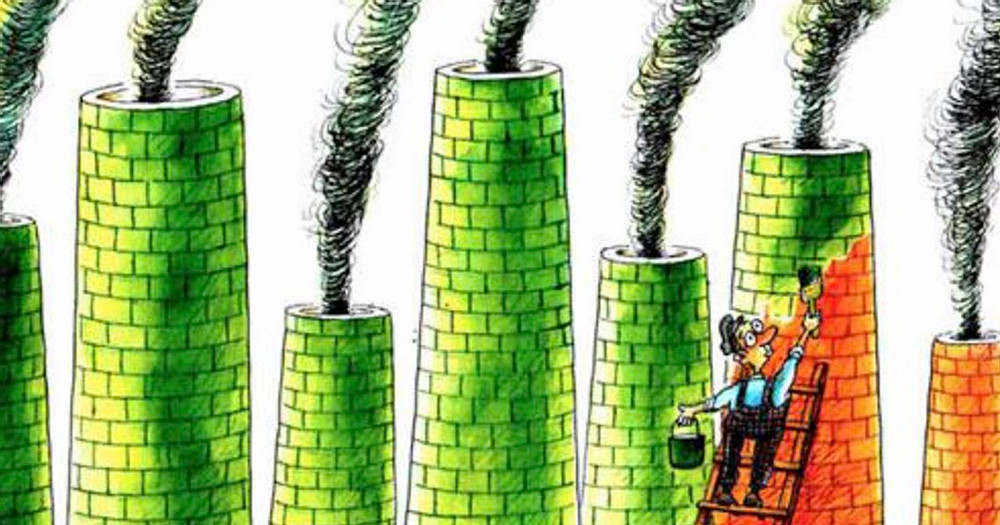 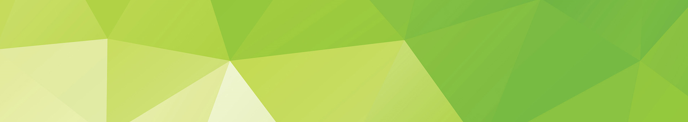 Usina de Belo Monte
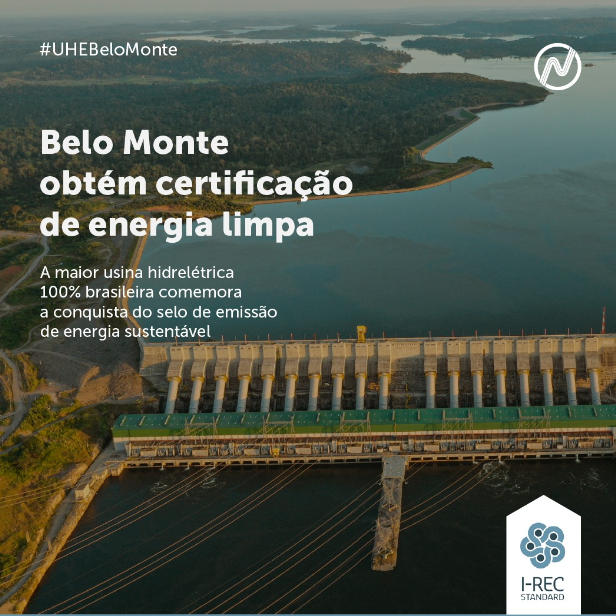 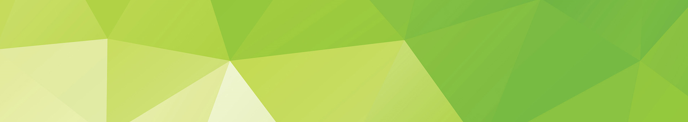 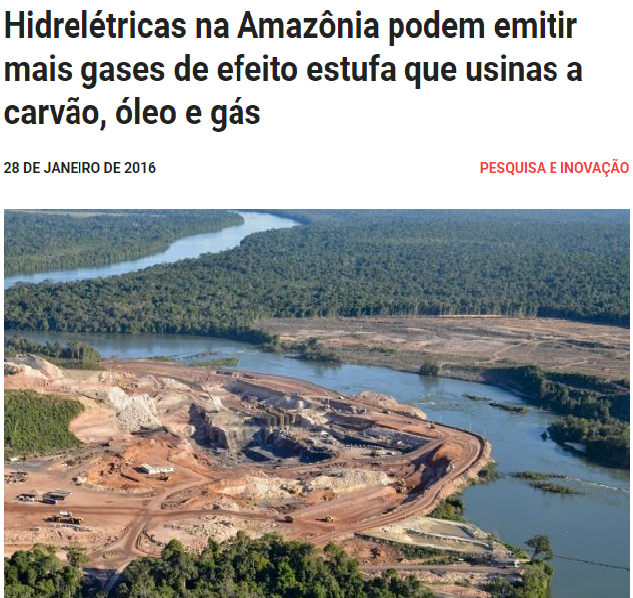 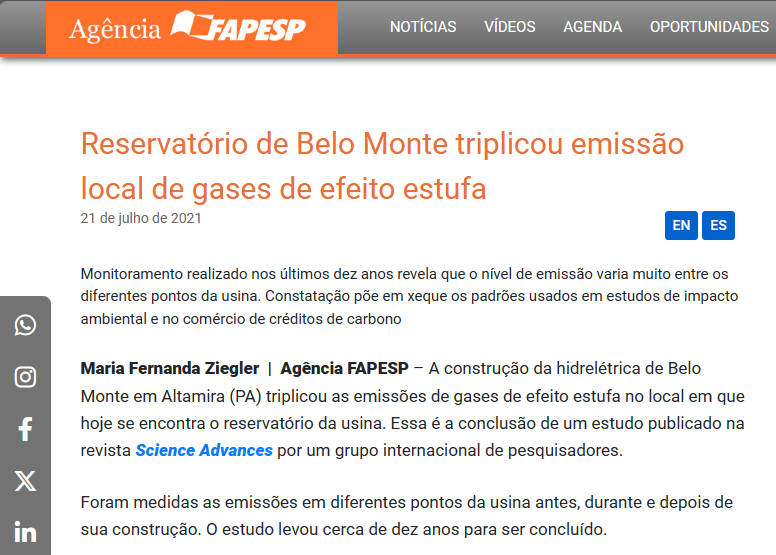 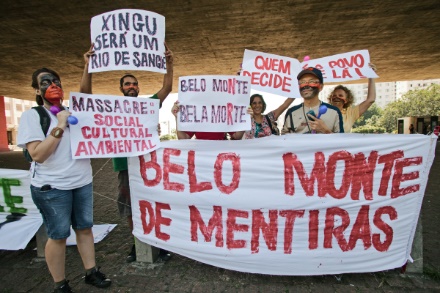 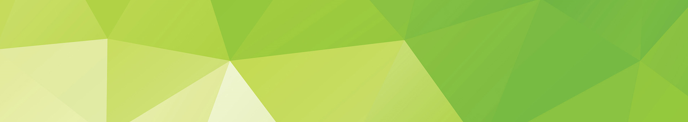 Ecodesign
Tem como objetivo desenvolver produtos e executar serviços que de alguma maneira irão reduzir o uso dos recursos não renováveis ou ainda minimizar o impacto ambiental durante seu ciclo de vida.
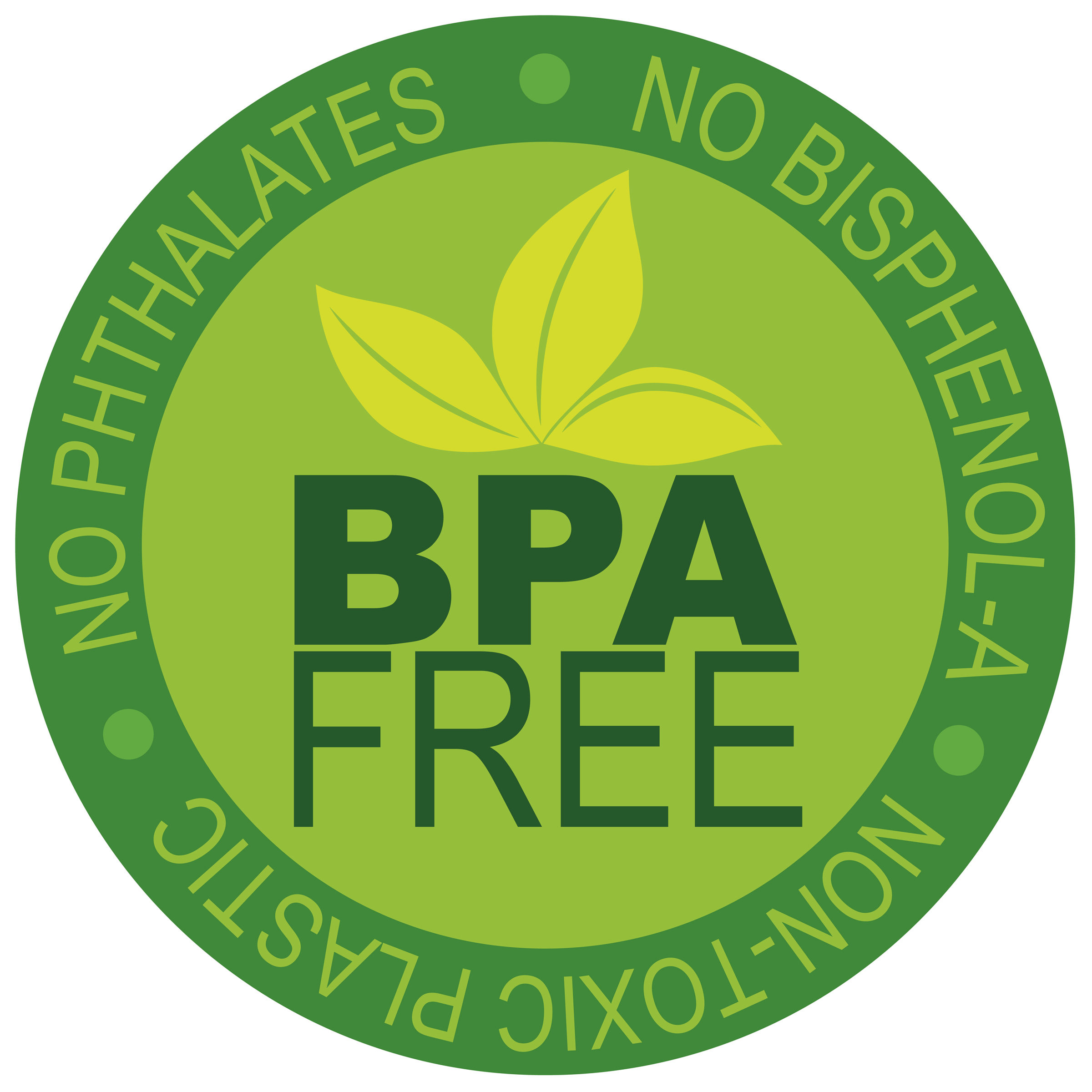 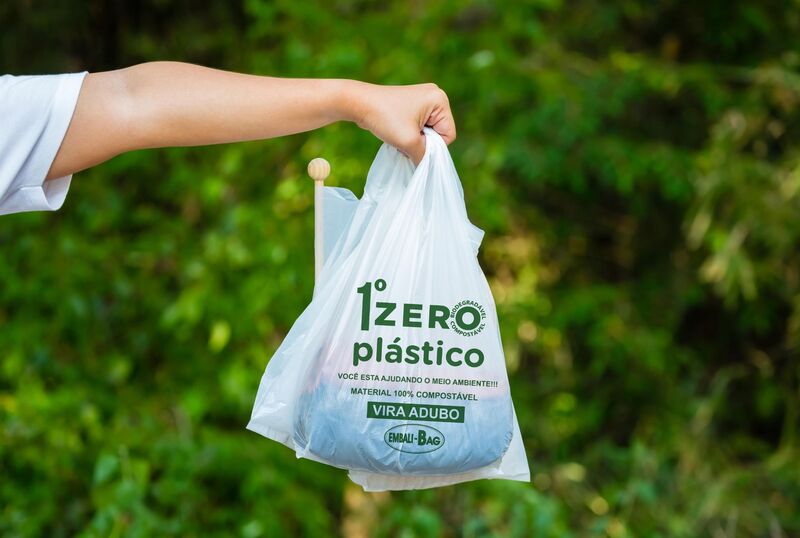 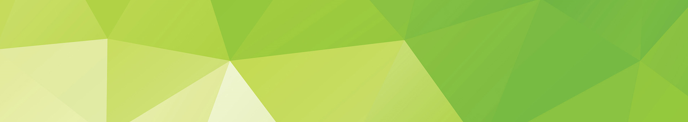 Hotel VERDEGREEN
2010 – Decisão de Implementar a ISO 14001;
2012 – Obteve a Certificação;
2015 – Renovada a Certificação.
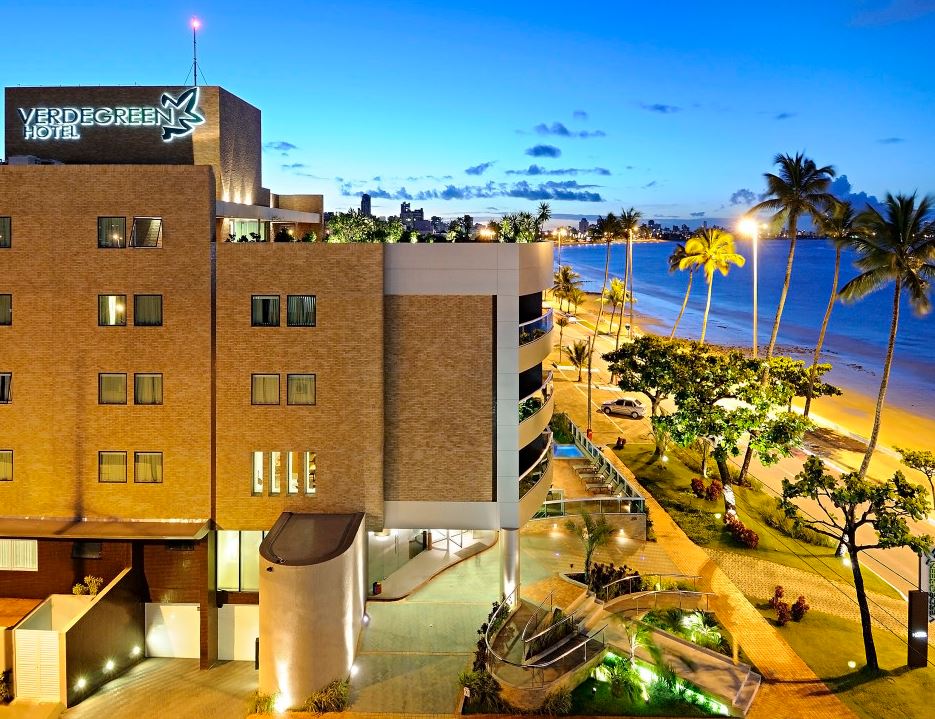 “Fazer de cada hospedagem uma experiência de acolhida diferenciada pelo cuidado e respeito com as pessoas e com a natureza, oferecendo serviços comprometidos com a melhoria do SGA, atendendo sempre aos requisitos legais e prevenindo a poluição”
Fonte: Portal Hotel VerdeGreen
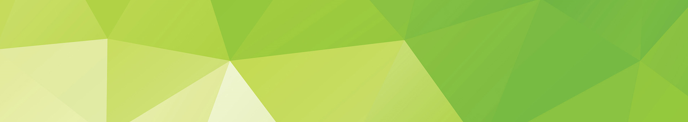 Hotel VERDEGREEN
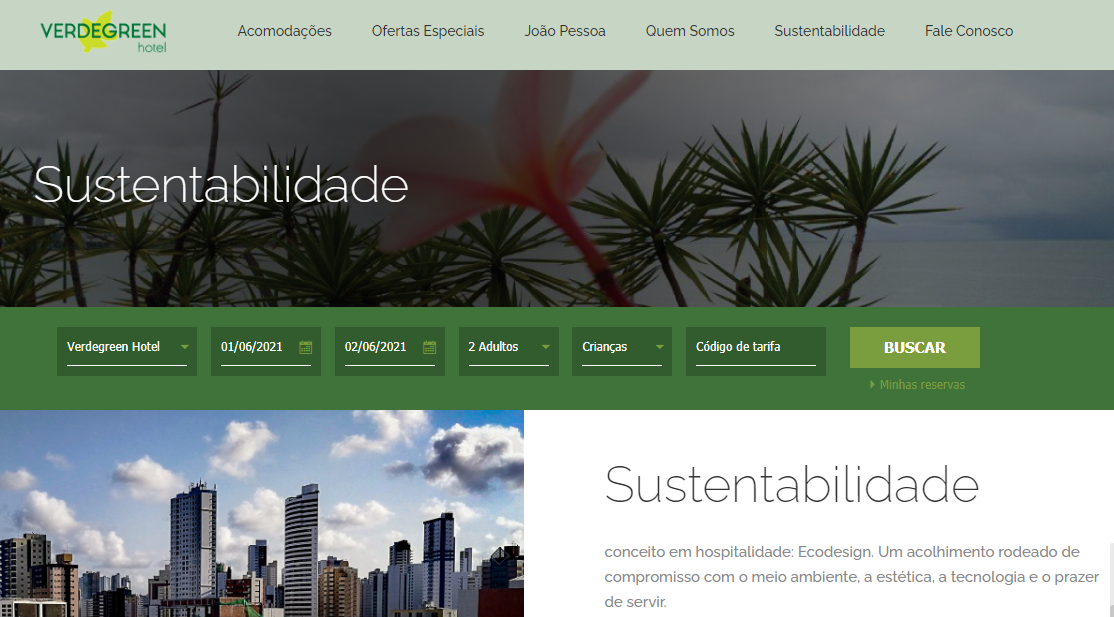 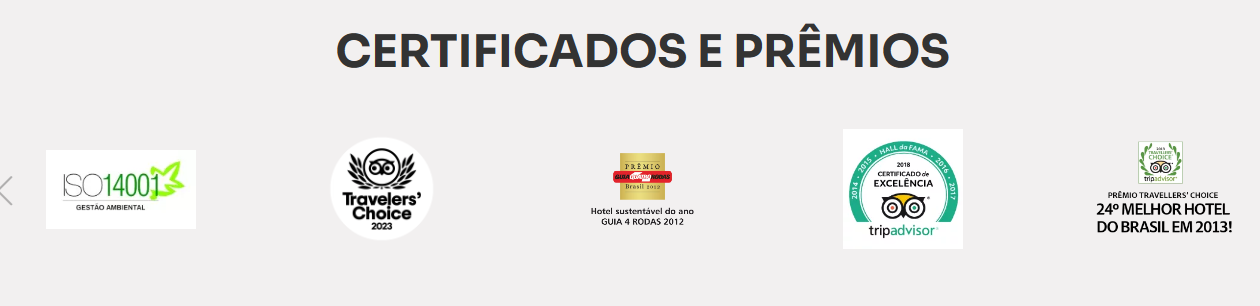 Fonte: Portal Hotel VerdeGreen
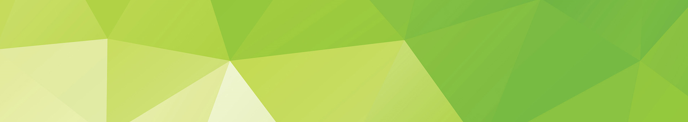 Referências
ABNT. Sistema de Gestão Ambiental ABNT NBR ISO 14001. Disponível em: http://www.abnt.org.br/m3.asp?cod_pagina=1006

BARBIERI, J. C. Gestão ambiental empresarial: conceitos, modelos e instrumentos. São Paulo, Editora Saraiva, 328p, 2004.
DIAS, R. Gestão ambiental: responsabilidade social e sustentabilidade. São Paulo, Editora Atlas, 196p, 2011

ISO. Home page ISO, International Organization for Standardization. Disponível em: http://www.iso.org

NETO, A. S.; CAMPOS, L.M.S. e SHIGUNOV, T. – Fundamentos da gestão ambiental. Rio de Janeiro, Editora Ciência Moderna Ltda, 320p, 2009.
Obrigado!
33